The M.E.N.T.O.R Method: An Alternative to Dating
Dr. Daintee jones-Clark
Founder – the house that dignity built ministries
Prayer & Scripture
1 Corinthians 10:13
No temptation has overtaken you except what is common to mankind.  And God is faithful; he will not let you be tempted beyond what you can bear.  But when  you are tempted, he will also provide a way out so that you can endure it
Romans 12:1-2
Therefore, I urge you, brothers and sisters, in view of God’s mercy, to offer your bodies as a living sacrifice, holy and pleasing to God—this is your true and proper worship.  Do not conform to the pattern of this world, but be transformed by the renewing of your mind.  Then you will be able to test and approve what God’s will is—his good, pleasing and perfect will
Objective(s)
Define the MENTOR Method
Identify purpose of having mentors
Identify possible mentors
Provide Biblical examples
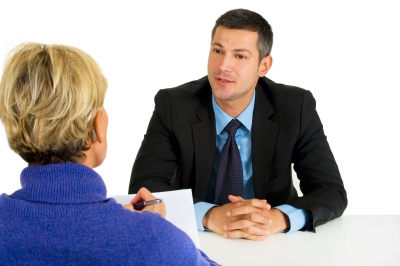 Soft Interviewing
Are you familiar with this phrase?
This Photo by Unknown Author is licensed under CC BY-NC-ND
#ItIsNot!
MENTOR Method – 
A means of having access to men to pay your bills
The Bachelorette Show – “Clink!  Clink!”
#FromTheHorse’sMouth
Man realized his wife when he saw her at a party
Man decided to get married, so he went through a list of women he’d met
Man dated eight women at a time 
Men marry faster without kissy-face
M is for many
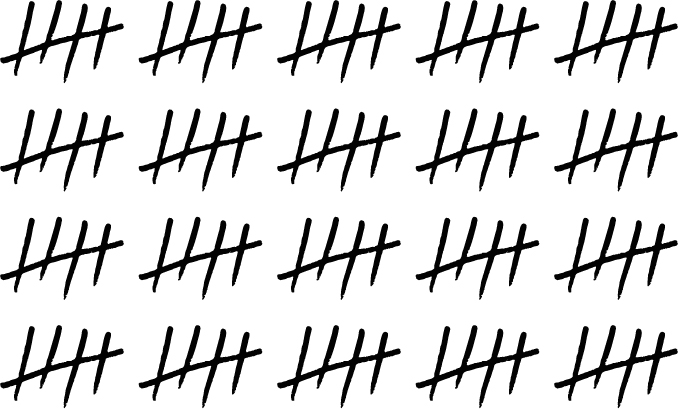 The sky is the limit!
This Photo by Unknown Author is licensed under CC BY-NC-ND
E is for expertise & experience
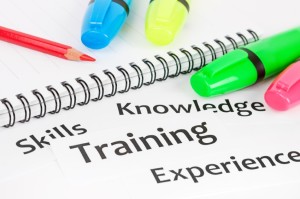 It’s time to learn!
This Photo by Unknown Author is licensed under CC BY-ND
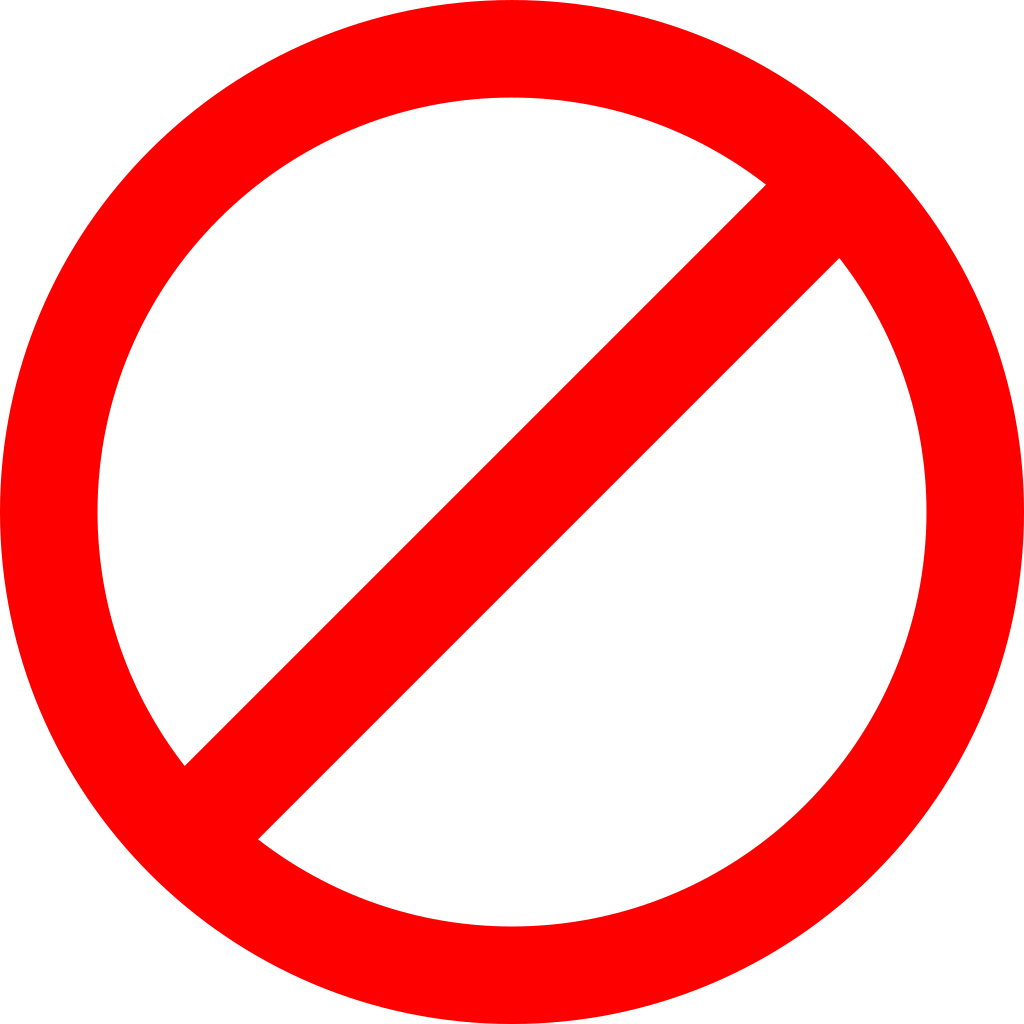 N is for ‘not your man!’
Intensive Care Unit at a hospital
Funeral program obituary
This Photo by Unknown Author is licensed under CC BY-SA
T is for time
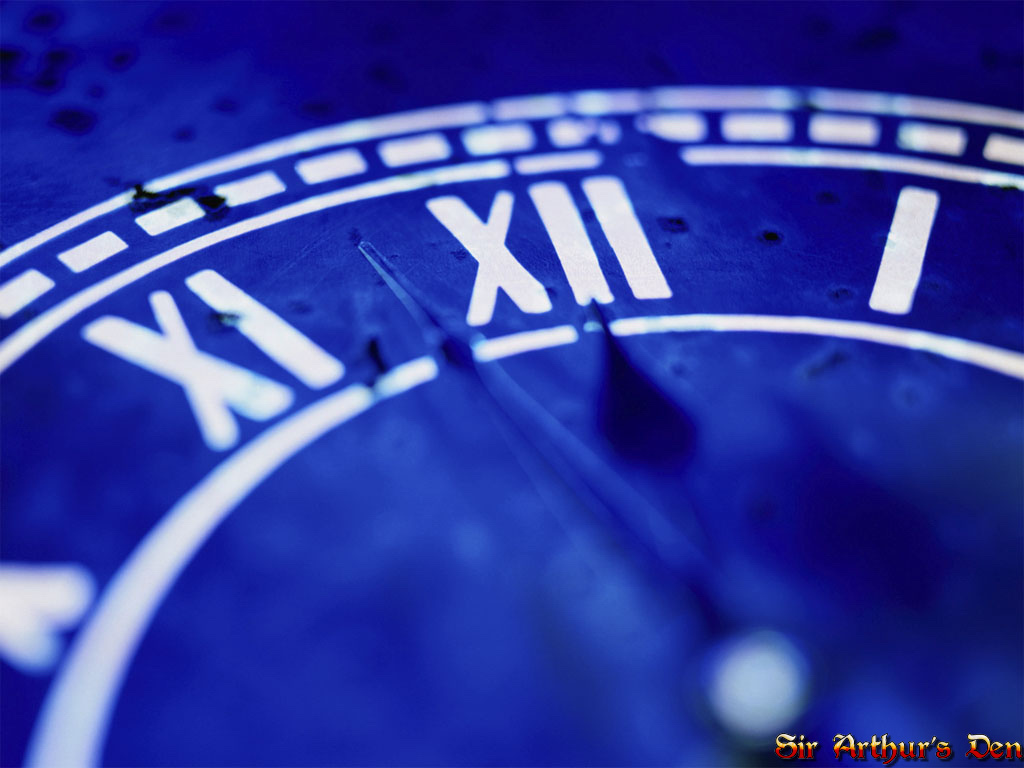 It’s precious; don’t waste it
This Photo by Unknown Author is licensed under CC BY-SA-NC
O is for oxytocin
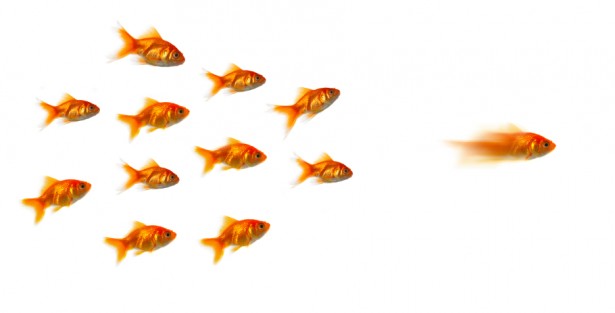 The bonding hormone
This Photo by Unknown Author is licensed under CC BY-NC-ND
R is for respect
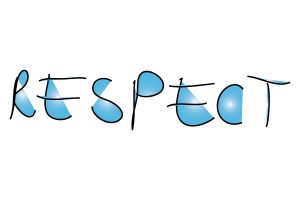 #LoveYouSomeYou!
This Photo by Unknown Author is licensed under CC BY-ND
Types of mentors
Master of craft – tell you what to do in your calling
The champion of your cause – talk about you to others
The copilot – a best work buddy
The anchor – confidante/sounding board/outside of work
The reverse mentor – your mentee (source: Anthony Tjan)
Success magnet – all around successful (source: Scott Mautz – Inc.com)
Biblical Master of Craft Mentorships
Ruth and Naomi 
Ruth said, “Where you go I will go, and where you stay I will stay..” (1:16)
Naomi told her the rules and a strategy
Esther, Hegai, Mordecai
Hegai told her what to take for her visit with Xerxes
Mordecai modeled prayer and strategy
Deborah and Barak
Deborah told him war strategy
Barak said, “If you go with me, I will go; but if you don’t go with me, I won’t go” (4:8)
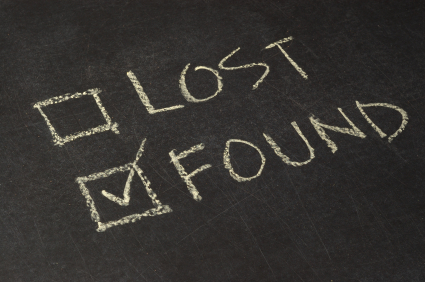 #WhereDeyAt
Attracting mentors
Professional organizations
Charitable organizations
Podcasts/Blogs
By referral
This Photo by Unknown Author is licensed under CC BY-SA
#Qualified
#Who will he be? – Use Habakkuk 2:2
Just follow the Shepherd
The Holy Spirit will tell you if one of your mentors will become your husband
Deuteronomy 28:1-2
If you fully obey the Lord your God and carefully follow all his commands I give you today, the Lord your God will set you high above all the nations on earth.  All these blessings will come on you and accompany you if you obey the Lord your God:
I am a mentee!
My education
My career
My businesses
The Dignity in Direction Group – 
The House that Dignity Built Ministries, Dignity Players, Dignity College (upcoming)
First Lady Teas
My marriage
Amen!
This Photo by Unknown Author is licensed under CC BY-SA-NC